Festival
Eid al-Fitr
Eid al-Fitr
Eid al-fitr is one of two festivals in Islam
Eid al-Fitr celebrates the end of the month of Ramadan. 
It begins on the first day of the next month (Shawal). This festival last for 3 days.
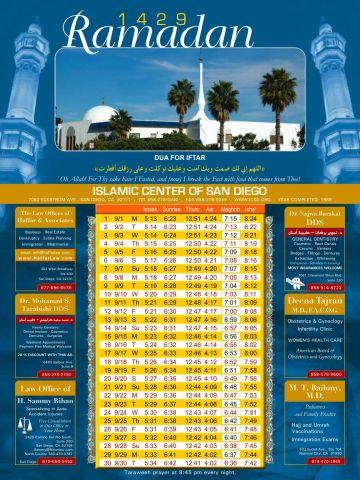 It is an occasion to thank Allah for supporting Muslims during Ramadan (the fasting month). 

It is a joyful festival celebrated by all.
In the morning families attend the Mosque for prayer. Everyone attends wearing their best clothes.
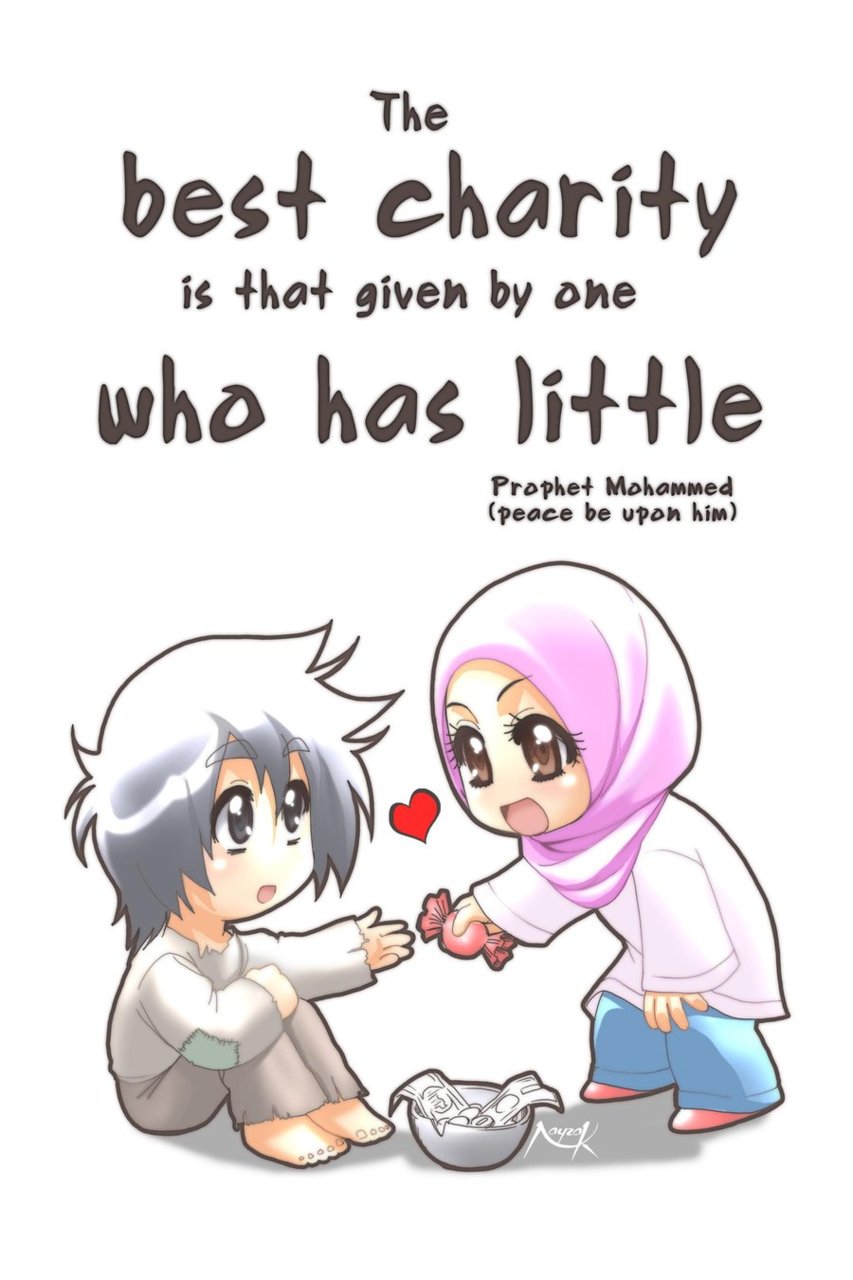 Donations collected during Ramadan are given to the poor so that they can join in the celebration.
Families and friends visit each others’ homes. Children are given gifts and sweets.